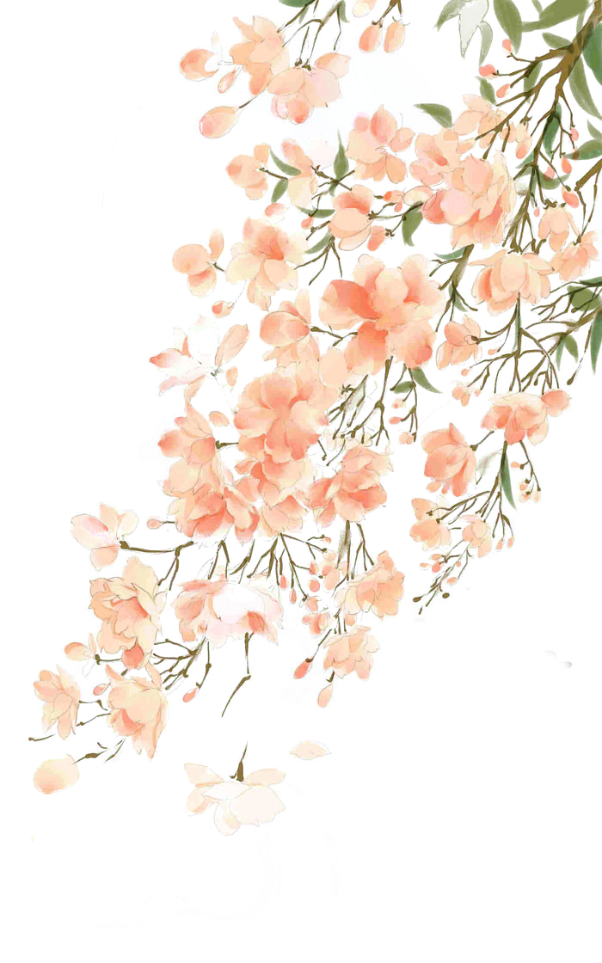 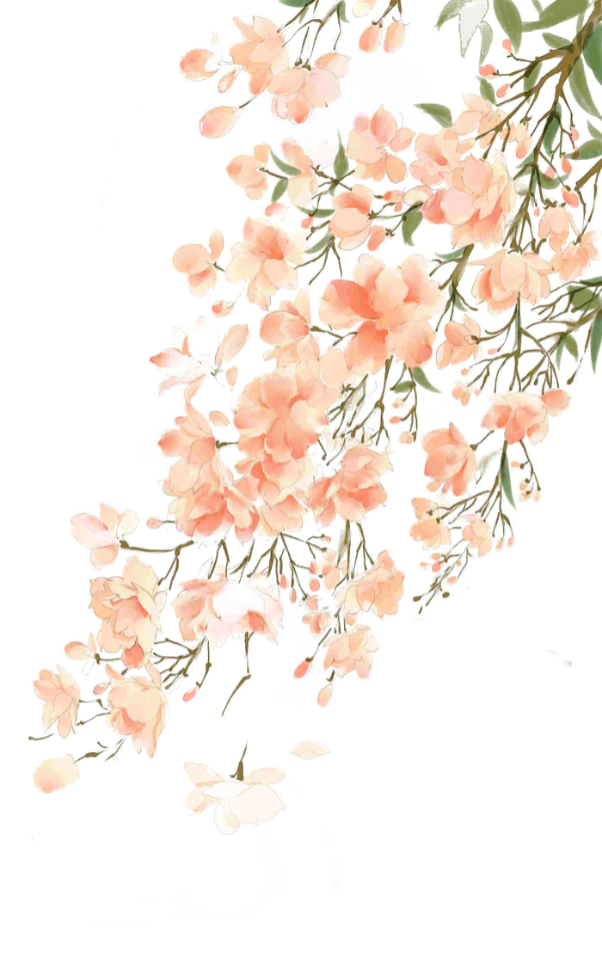 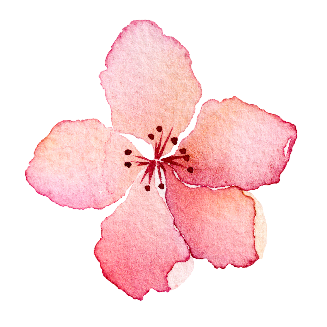 粉色森系小清新
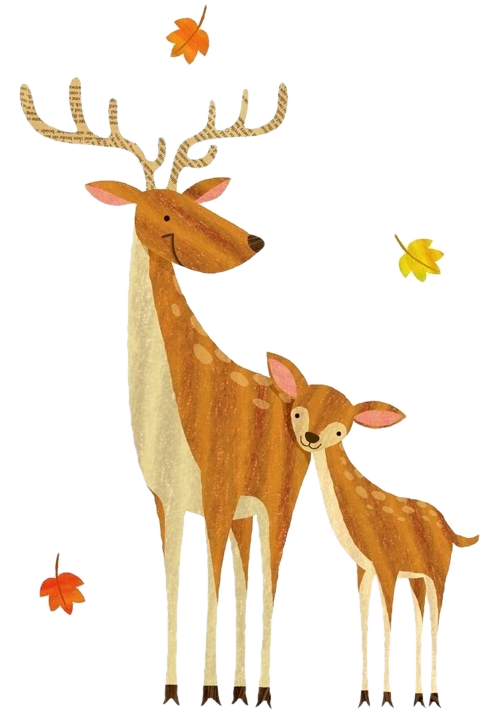 Click here to add text Click here to add text Click here to add text Click here to add text
主讲人：XXX
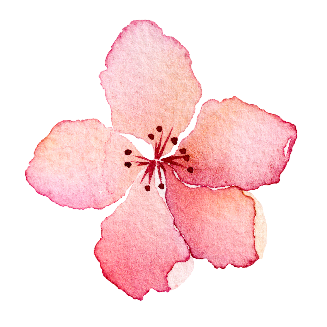 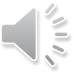 单击此处添加标题
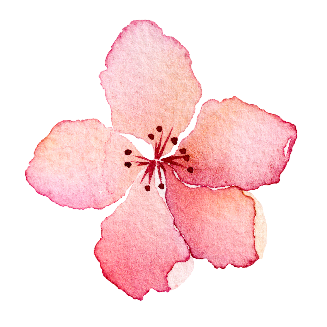 Click here to add text
单击此处添加标题
目录
Click here to add text
CONTENTS
单击此处添加标题
Click here to add text
单击此处添加标题
Click here to add text
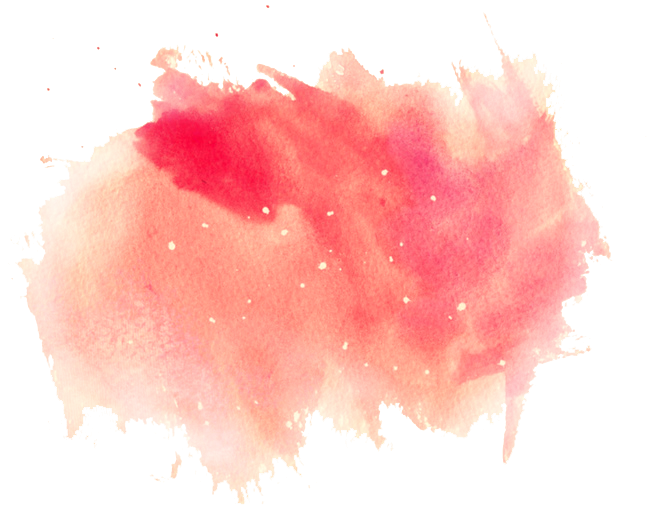 PART ONE
单击此处添加标题
单击此处添加文本
Click here to add text
添加标题
单击此处添加文本单击此处添加文本单击此处添加
添加标题
单击此处添加文本单击此处添加文本单击此处添加
添加标题
单击此处添加文本单击此处添加文本单击此处添加
单击此处添加文本
Click here to add text
添加标题
单击此处添加文本单击此处添加文本单击此处添加
添加标题
单击此处添加文本单击此处添加文本单击此处添加
添加标题
单击此处添加文本单击此处添加文本单击此处添加
添加标题
单击此处添加文本单击此处添加文本单击此处添加
单击此处添加文本
Click here to add text
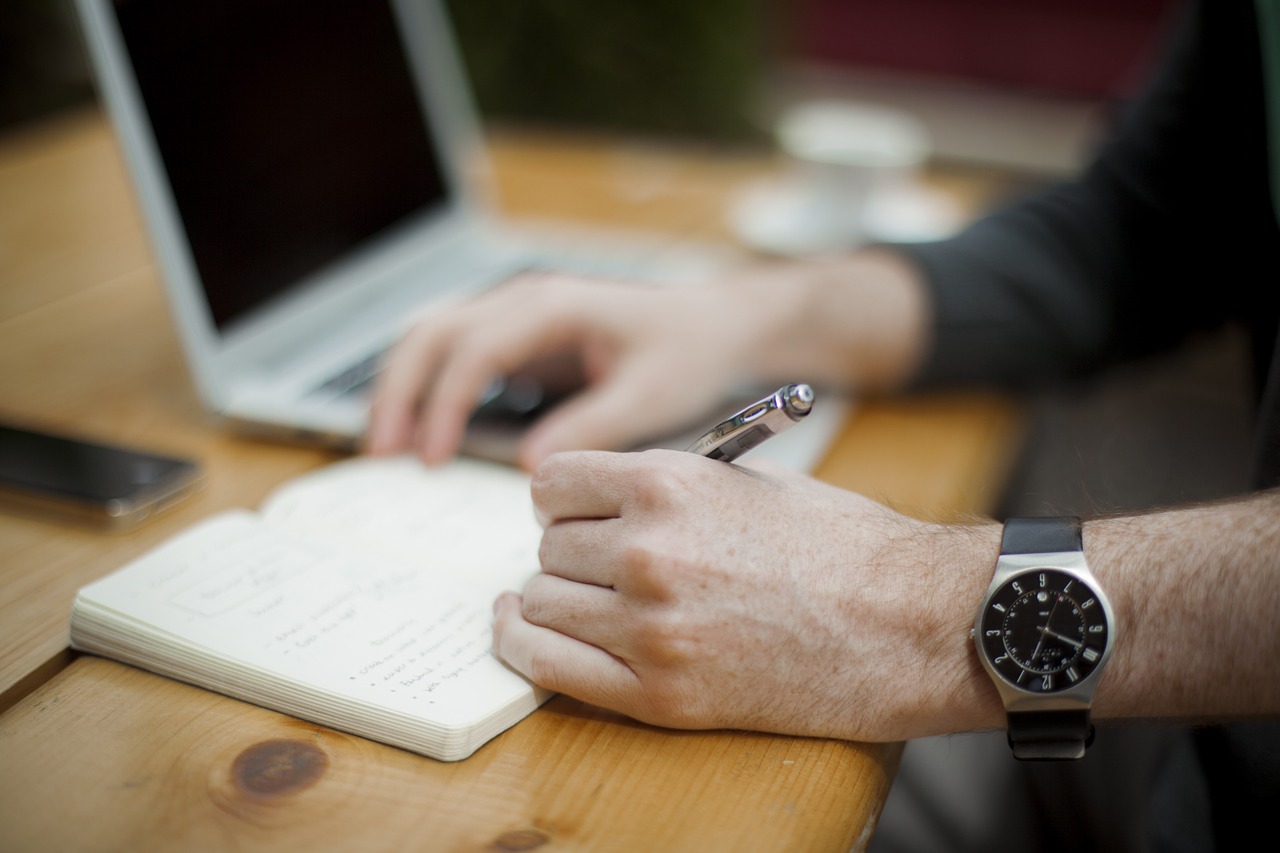 单击此处添加文本单击此处添加文本单击此处添加单击此处添加文本单击此处添加文本单击此处添加单击此处添加文本单击此处添加文本单击此处添加单击
添加标题
单击此处添加文本单击此处添加文本单击此处添加
添加标题
单击此处添加文本单击此处添加文本单击此处添加
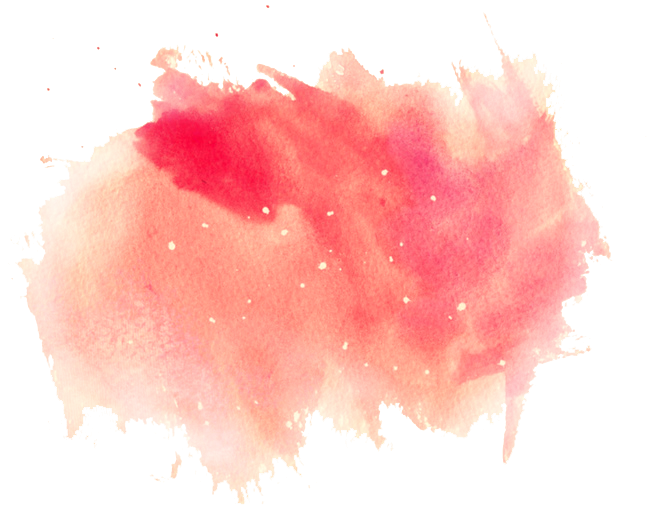 PART TWO
单击此处添加标题
单击此处添加文本
Click here to add text
40%
50%
65%
75%
60%
添加标题
单击此处添加文本单击此处添加文本单击此处添加
添加标题
单击此处添加文本单击此处添加文本单击此处添加
添加标题
单击此处添加文本单击此处添加文本单击此处添加
添加标题
单击此处添加文本单击此处添加文本单击此处添加
添加标题
单击此处添加文本单击此处添加文本单击此处添加
单击此处添加文本
Click here to add text
添加标题
单击此处添加文本单击此处添加文本单击此处添加
添加标题
单击此处添加文本单击此处添加文本单击此处添加
添加标题
单击此处添加文本单击此处添加文本单击此处添加
单击此处添加文本
Click here to add text
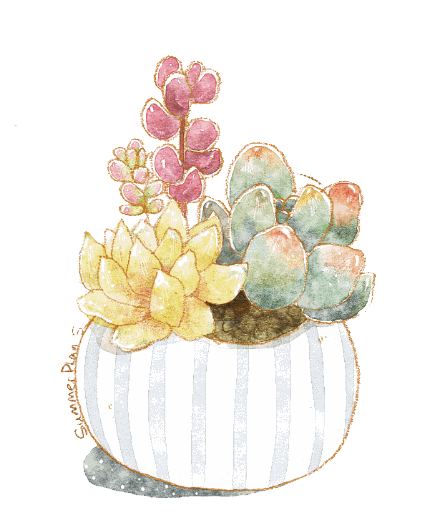 添加标题
单击此处添加文本单击此处添加文本单击此处添加
添加标题
单击此处添加文本单击此处添加文本单击此处添加
添加标题
单击此处添加文本单击此处添加文本单击此处添加
添加标题
单击此处添加文本单击此处添加文本单击此处添加
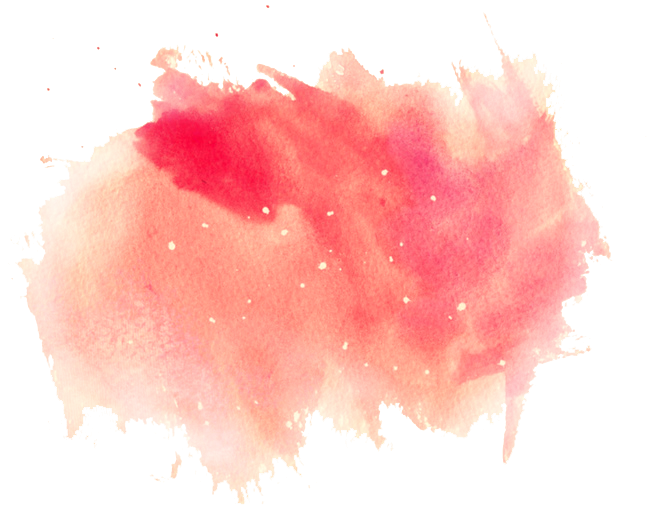 PART THREE
单击此处添加标题
单击此处添加文本
Click here to add text
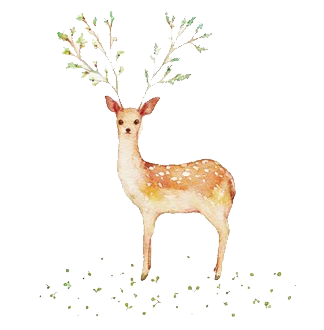 添加标题
单击此处添加文本单击此处添加文本单击此处添加
添加标题
单击此处添加文本单击此处添加文本单击此处添加
单击此处添加文本
Click here to add text
添加标题
单击此处添加文本单击此处添加文本单击此处添加
添加标题
单击此处添加文本单击此处添加文本单击此处添加
添加标题
单击此处添加文本单击此处添加文本单击此处添加
添加标题
单击此处添加文本单击此处添加文本单击此处添加
请输入内容
请输入内容
请输入内容
请输入内容
单击此处添加文本
Click here to add text
添加标题
单击此处添加文本单击此处添加文本单击此处添加
添加标题
单击此处添加文本单击此处添加文本单击此处添加
添加标题
单击此处添加文本单击此处添加文本单击此处添加
添加标题
单击此处添加文本单击此处添加文本单击此处添加
单击此处添加文本
Click here to add text
15%
38%
73%
添加标题
单击此处添加文本单击此处添加文本单击此处添加
添加标题
单击此处添加文本单击此处添加文本单击此处添加
添加标题
单击此处添加文本单击此处添加文本单击此处添加
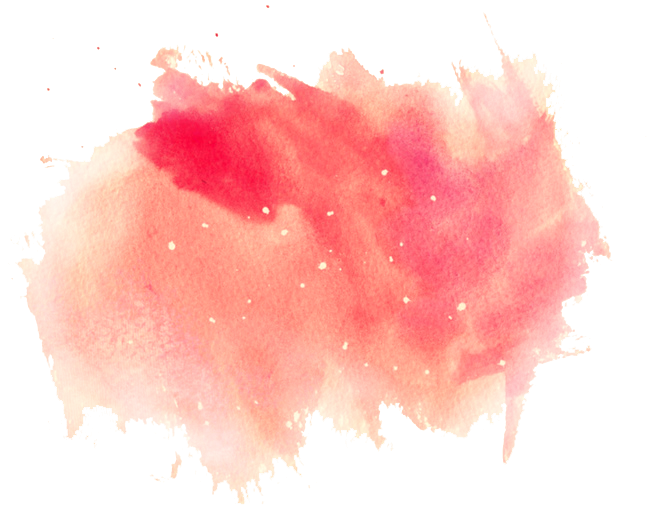 PART FOUR
单击此处添加标题
单击此处添加文本
Click here to add text
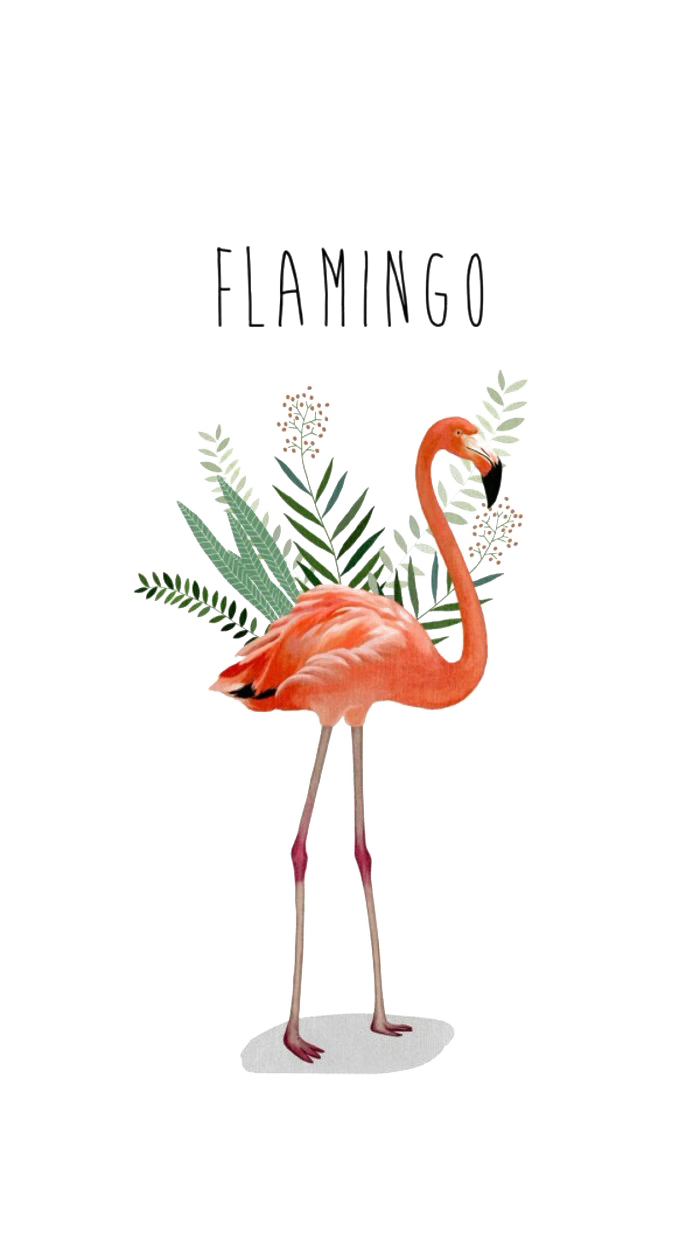 添加标题
单击此处添加文本单击此处添加文本单击此处添加
添加标题
单击此处添加文本单击此处添加文本单击此处添加
单击此处添加文本
Click here to add text
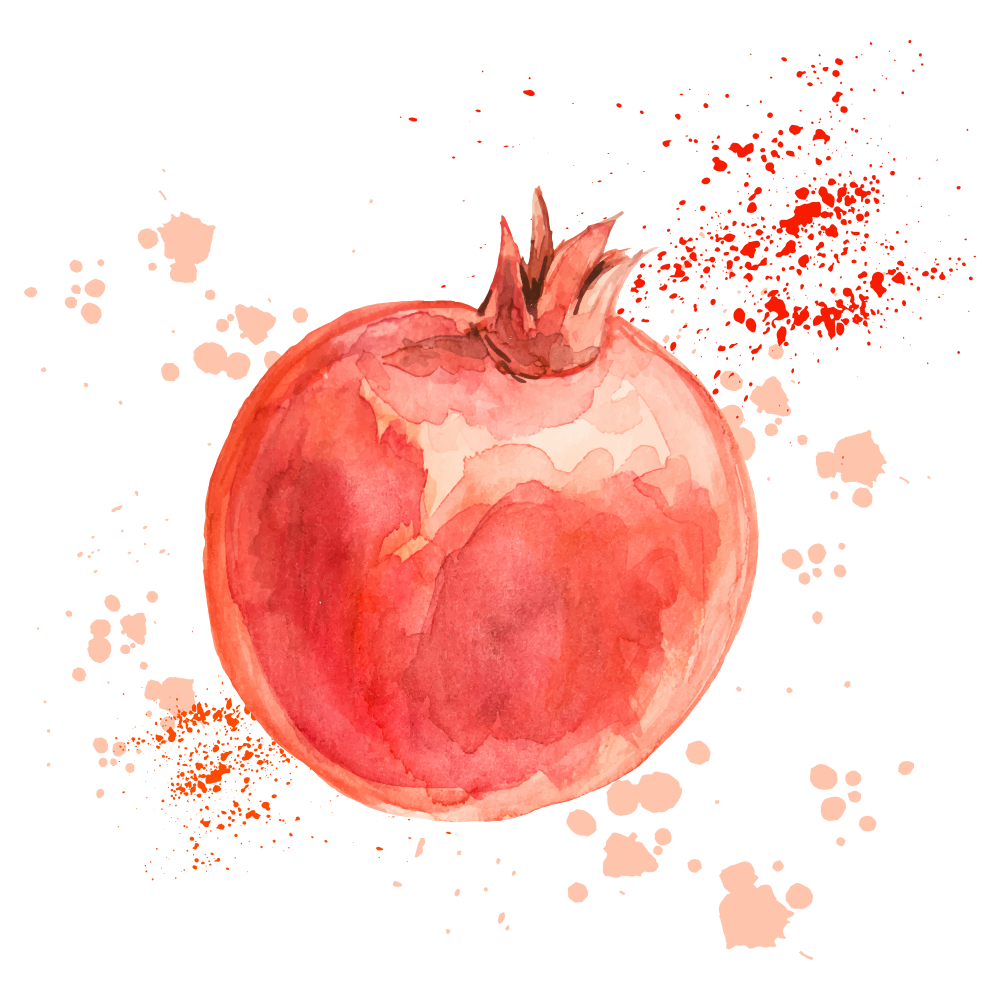 添加标题
单击此处添加文本单击此处添加文本单击此处添加
添加标题
单击此处添加文本单击此处添加文本单击此处添加
添加标题
单击此处添加文本单击此处添加文本单击此处添加
添加标题
单击此处添加文本单击此处添加文本单击此处添加
单击此处添加文本
Click here to add text
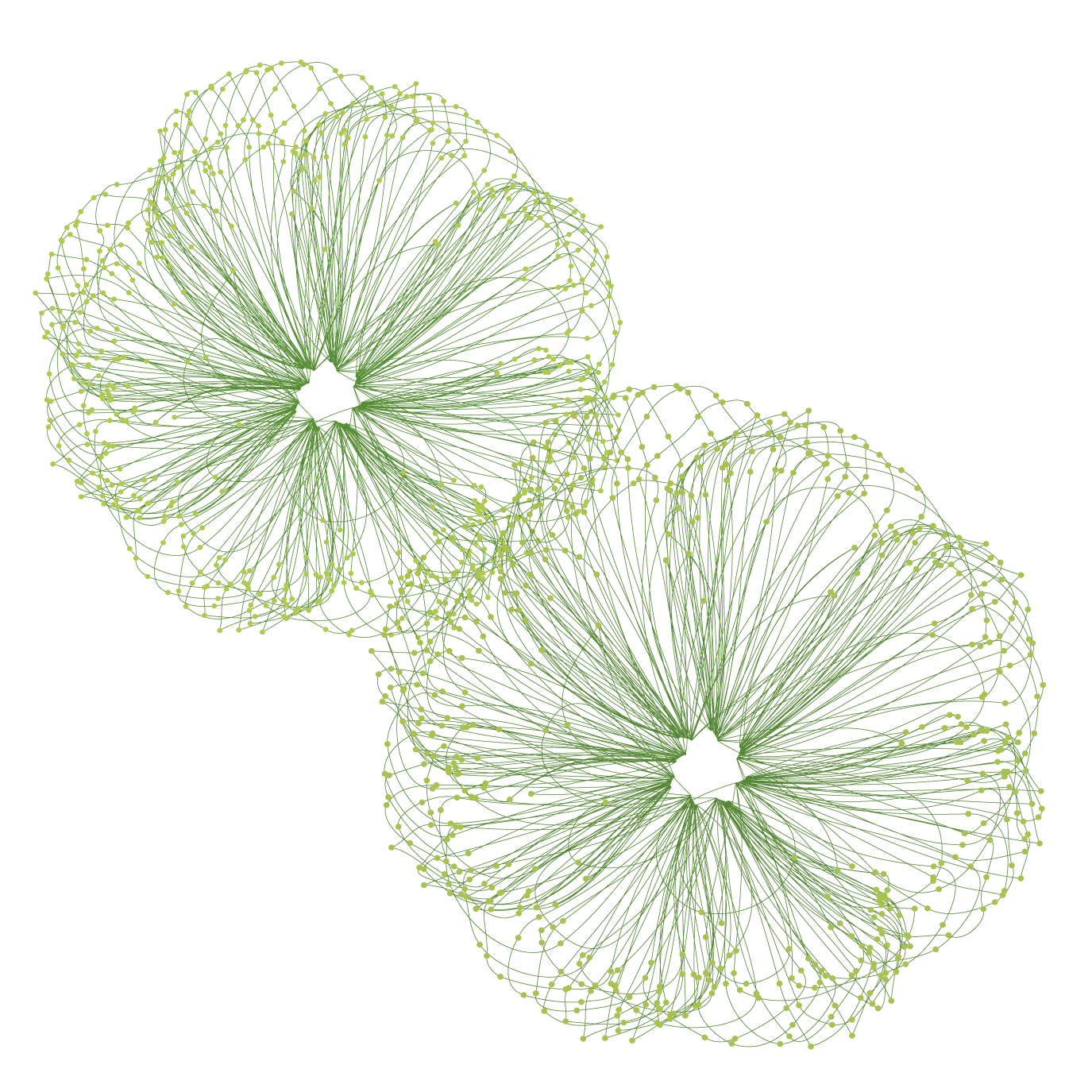 添加标题
单击此处添加文本单击此处添加文本单击此处添加
添加标题
单击此处添加文本单击此处添加文本单击此处添加
添加标题
单击此处添加文本单击此处添加文本单击此处添加
添加标题
单击此处添加文本单击此处添加文本单击此处添加
单击此处添加文本
Click here to add text
添加标题
单击此处添加文本单击此处添加文本单击此处添加
添加标题
单击此处添加文本单击此处添加文本单击此处添加
添加标题
单击此处添加文本单击此处添加文本单击此处添加
添加标题
单击此处添加文本单击此处添加文本单击此处添加
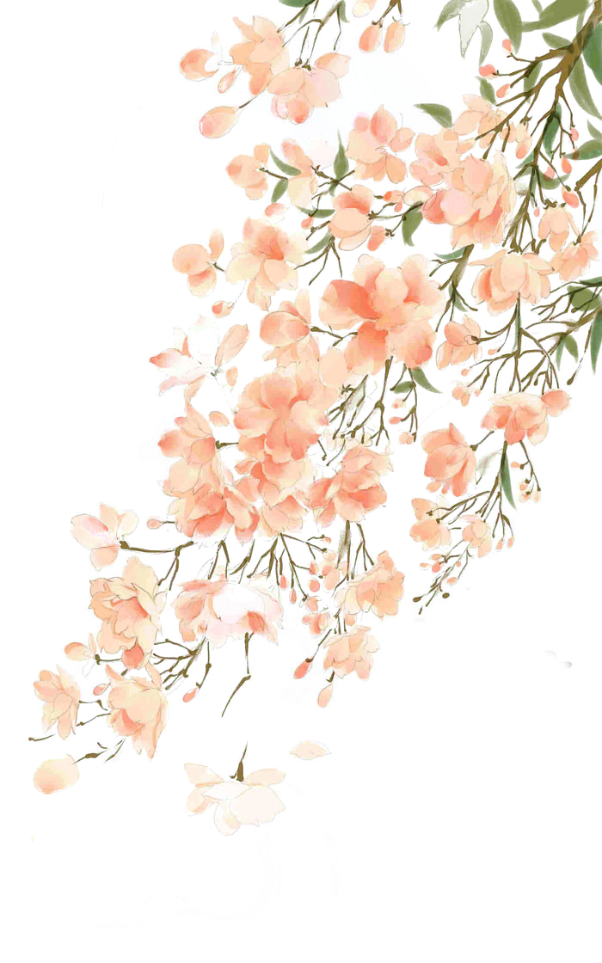 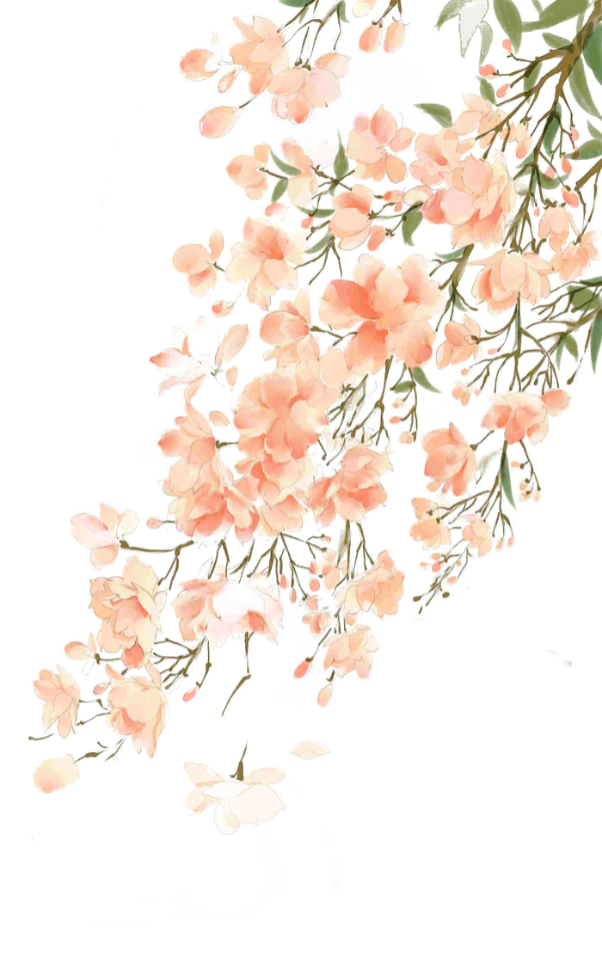 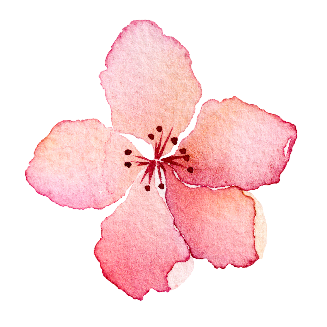 谢谢您的聆听
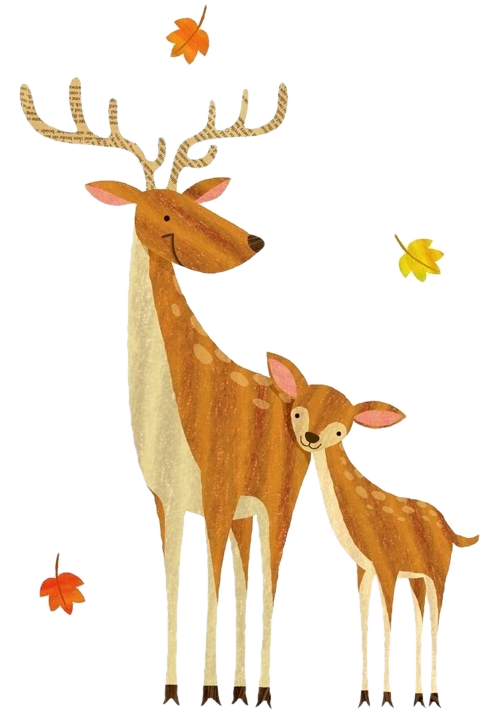 Click here to add text Click here to add text Click here to add text Click here to add text
主讲人：XXX
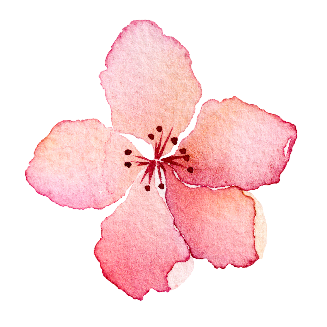